Huidverzorging
Huidveranderingen
Gezonde huid:
Droog
Elastisch 
Soepel
Gaaf
Kleur is roze
Kleurveranderingen kan wijzen op ziekte of aandoening.
Huidveranderingen
Rode huid:
Verhoogde doorbloeding van de huid
           
Warmte, koorts, ontsteking, beschadiging (smetten).
Huidveranderingen
Bleek/witte huid:
Verminderde doorbloeding van de  huid.
    
 Koude, shock, bloedarmoede, 1 lichaamsdeel wit duidt op een slagadervernauwing.
Huidveranderingen
Blauwzucht/ cyanose: 
Verminderd zuurstof in het bloed.

Lippen of vingertoppen:
Longontsteking of hartziekte tgv zuurstof te kort.

Een blauwe plek:
Kapot bloedvat, bloed kan niet weg en verliest zuurstof daardoor wordt de plek blauw.
Huidveranderingen
Geelzucht/ icterus: 
Gele kleurstof bilirubine hoopt zich op  in de huid. 

Leverziekten
Gal afsluiting door een steen
Pasgeboren baby’s
Huidveranderingen
Negroïde rassen hebben een donkere huidskleur. 
Kleurveranderingen erg slecht te zien. 
Te zien bij:
huid van oogleden
slijmvlies binnenkant van oogleden
nagelbedden
slijmvlies van mond en tong
handpalmen en voetzolen
Huidveranderingen
Krabeffecten:
Wijzen op jeuk 

droge schrale huid (dan moet je wassen met weinig zeep. Zeep ontvet de huid).
eczeem
scabiës (schurftmijt),
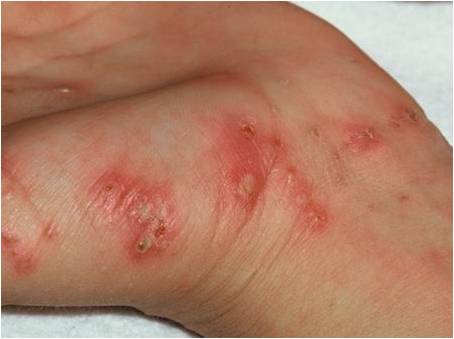 Huidveranderingen
Smetten:  
Intertrigo. 

Roodheid
Irritatie van de huid in de huidplooien
Huidveranderingen
Oedeem: 
Veel vocht in weefsels onder de huid. 
Je kan een putje in drukken. 

Bij lopende patiënten is dat veelal in enkels en benen. 
Bij bedlegerige patiënten zie je oedeem in de onderrug en stuit.
Huidveranderingen
Huidturgor:  
Verminderde turgor wil zeggen uitdroging van de patiënt.
Huidplooi opnemen en loslaten. 
	De spanning van de huid wordt in stand gehouden door vocht.
Huidveranderingen
Hematomen: 
Blauwe plekken in de huid door stoten of vallen.
Verhoogde kans bij patiënten met bloedverdunners (anticoagulantia) 
Patiënten met een bloedziekten 
	(te kort aan stollingsfactor).
Huidveranderingen
Moedervlekken: 
Pigmentvlekken, deze zijn onschuldig.

Als ze groter, donkerder, gaan jeuken, bloeden, ongelijke vorm of in de vlek verschillende kleuren hebben, kan het een melanoom (kanker) zijn.
Smetten
Fase 1: 
huid intact, 
licht rood,
jeukend/ 
    schrijnend/ 
    branderig.
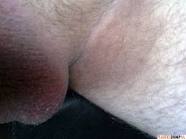 Smetten
Fase 2: 
huid intact, 
felrood met glanzend effect, 
schrijnend/ branderig.
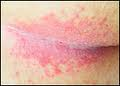 Smetten
Fase 3: 
huid is kapot, 
felrood nat, 
ontveld, 
verweekt.
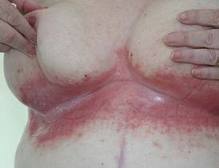 Smetten
Fase 4: 
huid is kapot, 
wit/geel/groen verkleurd
Kan onaangename geur geven.
zwelling bij bacteriële infectie.
witte puistjes, 
    rode papels 
    buiten rode gebied.
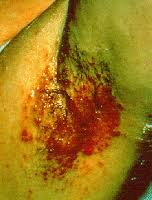 Maatregelen
Fase 2:
Huidplooien wassen zonder zeep
Goed (deppend) drogen
Elke dag observeren
Engels pluksel tussen huidplooien
Dunne laag zinkolie (of barrière crème/spray)
Geen poeders/ pasta’s/ föhn gebruiken
Voorkom vochtige huid
Zorg voor koele omgeving
Maatregelen
Fase 3:
Idem fase 2
Evt. antischimmel preparaat aanbrengen 
Eerst antischimmel preparaat, daar overheen zinkzalf dun aanbrengen
Bij twijfel een deskundige raadplegen
Wassen genitaliën
Vrouw:
Liezen > schaamheuvel > 
buitenkant labia major > 
buitenkant labia minor > 
binnenkant labia minor
Man:
Liezen > scrotum > 
penis > voorhuid terug > 
glanspenis/eikel (zonder zeep) > 
voorhuid weer terug schuiven.
Stuit:
na geslachtsorganen wassen > 
billen: wassen, drogen > 
draai het washandje > 
Wassen van bilnaad, anus van perineum naar rug toe.
Observeren tijdens verzorging
Hoe de cliënt er lichamelijk aan toe is.
Hoe zijn sociale omstandigheden zijn.
Hoe de cliënt zich voelt.
Hulpmiddelen
Aan – en uitkleden.
Aankleedstokken
Elastische veters
Grijpstokken
Aantrek hulp bij sokken en bh
Ritssluiting hulpen
Uittrekhulp voor schoenen